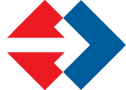 Результаты проведения внутрирегионального анализа качества образования
Анзор Борисович Машуков 
и.о.директора ГБУ КБР «ЦМиСО» Минобрнауки КБР
«Образование – важнейшее из земных благ, если оно наивысшего качества.
В противном случае оно совершенно бесполезно.
Образование – это то, что остается у человека после того, как все выученное будет забыто»
/Р.Киплинг/
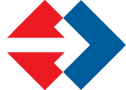 Нормативно-правовые документы, регламентирующие проведение внутрирегионального анализа оценки качества общего образования
Федеральный закон «Об образовании в Российской Федерации» от 29.12.2012 г. №273-ФЗ.
 Постановление Правительства Российской Федерации от 05.08.2013 г. №662 «Об осуществлении мониторинга системы образования».
Приказ Министерства образования и науки РФ от 17 декабря 2010 г. N 1897 "Об утверждении федерального государственного образовательного стандарта основного общего образования".
 Закон Кабардино-Балкарской республики «Об образовании» от 24.04.2014 г. №23-РЗ.
 Постановление Правительства КБР от 17.09.2013 N 249-ПП "О Государственной программе Кабардино-Балкарской Республики "Развитие образования в Кабардино-Балкарской Республике" на 2013 - 2020 годы" (вместе с "Перечнем основных мероприятий Государственной программы Кабардино-Балкарской Республики"). 
 Приказ Министерства образования, науки и по делам молодежи Кабардино-Балкарской республики «О реализации мероприятия 5.1 «Развитие национально-региональной системы независимой оценки качества общего образования через реализацию пилотных региональных проектов и создание национальных механизмов оценки качества» Федеральной целевой программы развития образования на 2016-2020 годы в Кабардино-Балкаской республике в 2016 году от 30.06.2016г. №761. 
Постановление Главного государственного санитарного врача РФ от 29.12.2010 №189 (ред. от 25.12.2013) «Об утверждении СанПиН 2.4.2.2821-10 «Санитарно-эпидемиологические требования к условиям и организации обучения в общеобразовательных организациях».
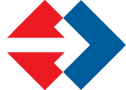 Цель внутрирегиональной  оценки качества общего образования
Эффективное развитие регионального образования,
направленного на обеспечение доступности качественного образования, отвечающего требованиям современного инновационного социально ориентированного развития Российской Федерации.
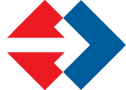 1
2
3
4
10
11
6
8
5
7
9
Проведенные мероприятия
Подготовка технического задания на разработку оценочных инструментов
Разработка методических рекомендаций
Разработка пакета оценочных инструментов
Экспертиза оценочных инструментов
Апробация оценочных инструментов
Экспертиза оценочных инструментов
Представление разработанных оценочных инструментов
Организация семинаров для ответственных в муниципалитетах
Проведение диагностических работ
Анкетирование учителей
Представление разработанных оценочных инструментов
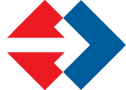 Проведение диагностических работ
Обработка и  сравнительный анализ полученных результатов
Анкетирование учителей
Аналитическая справка по результатам внутрирегионального анализа оценки качества  образования
Требования заказчика к содержанию работ
Соответствие  требованиям  федерального компонента государственных стандартов среднего (полного) общего образования;
 Соответствие  требованиям  федерального государственного образовательного стандарта основного общего образования;
Соответствие  Концепции математического образования в РФ (математика);
Соответствие историко-культурному стандарту (история);
Варианты работ должны содержать в полном объеме все изученные разделы учебного предмета соответствующего класса на момент проведения внутрирегионального   анализа   оценки  качества, согласно тематического плана
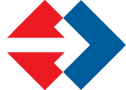 Принципы составления оценочных работ
дифференциации        (выделяется базовый и повышенный уровень)
соответствия нормативным документам
самодостаточности (тест не требует дополнительных материалов)
дополнительности (включаются разные виды тестовых заданий
равнозначности вариантов работы
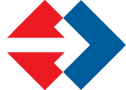 Company Logo
Критерии и показатели
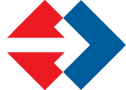 История
Проверка групп умений:
овладение школьниками базовыми историческими знаниями,
опыт применения историко-культурного подхода к оценке социальных явлений, 
умение применять исторические знания для осмысления сущности общественных явлений, 

Содержание: 
история России с древнейших времён до конца XVII века
Биология
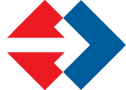 Примеры заданий по истории
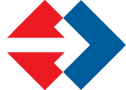 Сравнительные результаты по истории 7 класс
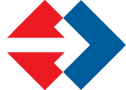 Сравнительные результаты по истории
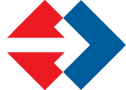 Анализ результатов выполнения заданий по истории
- справились  с заданием
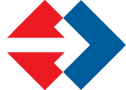 - не справились  с заданием
Выполнение заданий по истории (17 заданий)
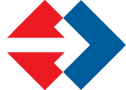 биология
Проверка групп умений: 
усвоение понятийного аппарата курса биологии 
применение знаний при объяснении биологических процессов, явлений, а также решении элементарных биологических задач
овладение умениями по работе с информацией биологического содержания 


    Разделы курса биологии: «Бактерии», «Грибы», «Лишайники»,  «Протисты»  и «Кишечнополостные».
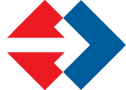 Примеры заданий по биологии
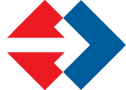 Сравнительные результаты по биологии 7 класс
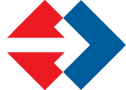 Сравнительные результаты по биологии
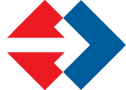 Анализ результатов выполнения заданий по биологии
- справились  с заданием
- не справились  с заданием
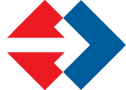 Выполнение заданий по биологии (15 заданий)
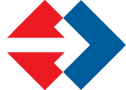 Русский язык
Проверка групп умений:
             различать орфоэпические, лексические, грамматические,           орфографические и пунктуационные нормы современного русского литературного языка;
            соблюдать в практике письма орфографические и пунктуационные нормы современного русского литературного языка;
           соблюдать нормы речевого поведения в различных сферах и ситуациях общения, в том числе при обсуждении дискуссионных проблем
В работы включены задания по следующим блокам:
            Фонетика и орфоэпия;
            Лексика;
             Морфология;
             Орфография;
             Синтаксис и пунктуация
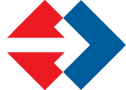 Примеры заданий по русскому языку
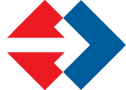 Сравнительные результаты по русскому языку 10 класс
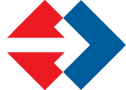 Сравнительный балл показателей успеваемости и качества (русский язык)
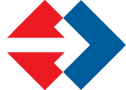 Анализ результатов выполнения заданий по русскому языку
- справились  с заданием
- не справились  с заданием
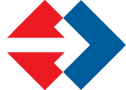 Выполнение заданий по русскому языку (15 заданий)
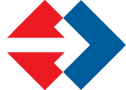 модулей: «Алгебра», «Геометрия», «Реальная математика».
модулей: «Алгебра», «Геометрия», «Реальная математика».
математика
Проверка групп умений:
      владение основными алгоритмами;
      знание и понимание ключевых элементов содержания  математических 
      понятий, их свойств, приёмов решения задач и проч.); 
      умение пользоваться математической записью, применять знания к решению математических задач, не сводящихся к прямому применению алгоритма, а также применять математические знания в простейших практических ситуациях

В работу включены задания по следующим модулям:
          «Алгебра»
         «Геометрия»
         «Реальная математика».
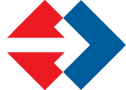 Примеры заданий по математике
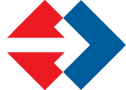 Сравнительные результаты по математике10 класс
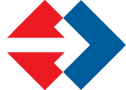 Сравнительный балл показателей успеваемости и качества (математика)
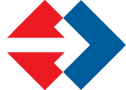 Анализ результатов выполнения заданий по математике
- справились  с заданием
- не справились  с заданием
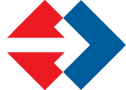 Выполнение заданий по математике (10 заданий)
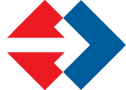 Замечания
Не заполнены регистрационные поля на  бланках  участников работы

Ряд работ, как под ксерокопию

Учащимися не читаются условия заданий
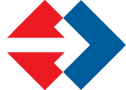 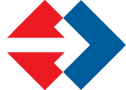 Спасибо за внимание!
ГБУ КБР 
«Центр мониторинга и статистики образования» 
Минобрнауки КБР

http://kbrcmiso.ru
Телефон: 8(8662)42-76-90